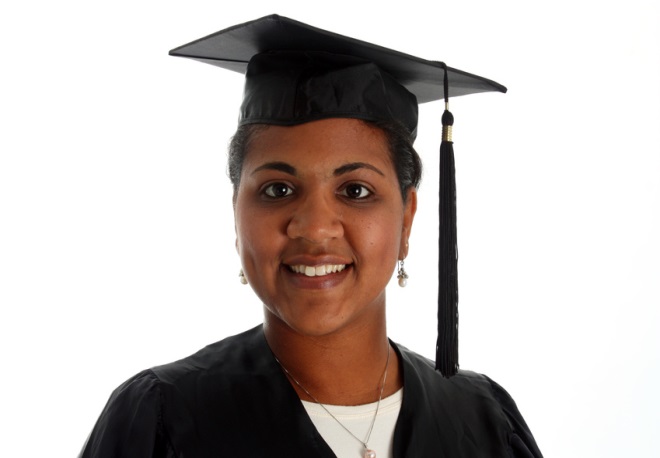 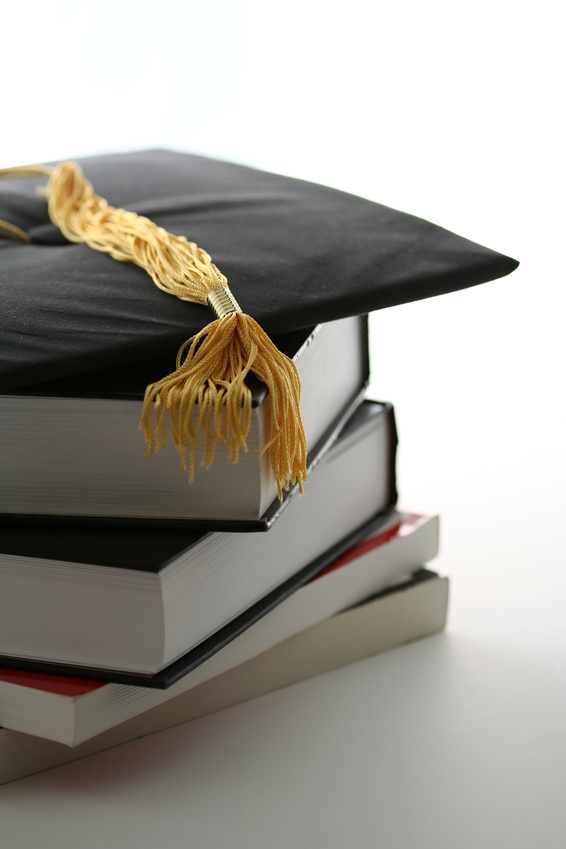 MANCHESTER HIGH SCHOOL
CLASS OF 2021
2021 GRADUATION REQUIREMENTS
COURSES					              Units Required
English/Language Arts 			                 4
Mathematics					                 4
Science				                                   4
Social Studies					                 4
CTAE and/or Fine Arts
 and/or Foreign Lang.		                                   3
Health and Physical Education		                 1
Electives					                          8

Total Units (Minimum)                                         28

 All Students are required to complete a Pathway to 
  Graduate. Must pass the End of Pathway Test to get a cord.
 EOC COURSES ARE MANDATORY TO GRADUATE
4 UNITS OF MATH REQUIRED
1 unit of Foundations of Algebra                                                                  

* 1 Unit of Algebra I

 *1 Unit of Geometry

1 unit GSE Advanced Algebra (Alg. II)
*1 Unit of GSE  
      Algebra I                                                                    

*1 unit GSE Geometry 

1 unit GSE Advanced Algebra (Alg. II) 

1 unit of Pre-Calculus or Advanced Mathematical Decision Making , can also be College level Math.
4 UNITS OF ENGLISH REQUIRED
*1 unit of 9th Grade Literature

1 unit of 10th grade Literature

*1 unit of 11th grade American Literature

1 unit of 12th grade British Literature or 
  College English Literature (WGTC). 1101 and 1102
4 UNITS OF SCIENCE REQUIRED
*1 unit of Physical Science
  
*1 unit of Biology 
   
1 unit of Chemistry or Environmental Science

1 unit  Anatomy, Physics, Zoology, etc.
4 UNITS OF SOCIAL STUDIES REQUIRED
1 unit of World History 

1 unit of American Government 

*1 unit of United States History 

*1 unit of Economics
HEALTH/PE
All students must complete 1 unit of   Health/PE.
ELECTIVE REQUIREMENTS
A total of 3 units required from: 
CTAE and/or
Foreign Language and/or 
Fine Arts 

*A minimum of 2 units of the same world language is required for admission to a 4 year college.
EOC’S – END OF COURSE TEST
9th grade Literature
American Literature
U S History
Economics
Biology
Physical Science
GSE Algebra 
GSE Geometry
All students must complete a Pathway/MOWR (3 COURSES) to Graduate.
Plant and Landscape Nursery

2.Therapeutic Services/Allied Health

3.Entrepreneurship

4.Information systems

 5. Carpentry
Additional Pathways
6. Fine Arts - 3 courses in either  Theatre/Drama or Band

7. Foreign Language - 3 courses in one foreign language. 

8.  Advanced Academic Pathways - students who completed AP or College level core courses plus passed 2 levels of a foreign language.
Dual Enrollment courses count as Pathways
1.Criminal Justice
2. Early Childhood Education
3. Nurse Aide
4. Welding
5. Cosmetology
6. Automotive
7. Core Math and English
CALCULATING GPA
A=4 points
B=3 points
C= 2 points
F= 0 points
Divide the number of grades into the cumulative points to get total GPA.
GPA’s start counting in the 9th grade.
GPA calculates at the end of every semester.
You will need a min. of 3.0 for HOPE. 2.5 for a 4 year college.
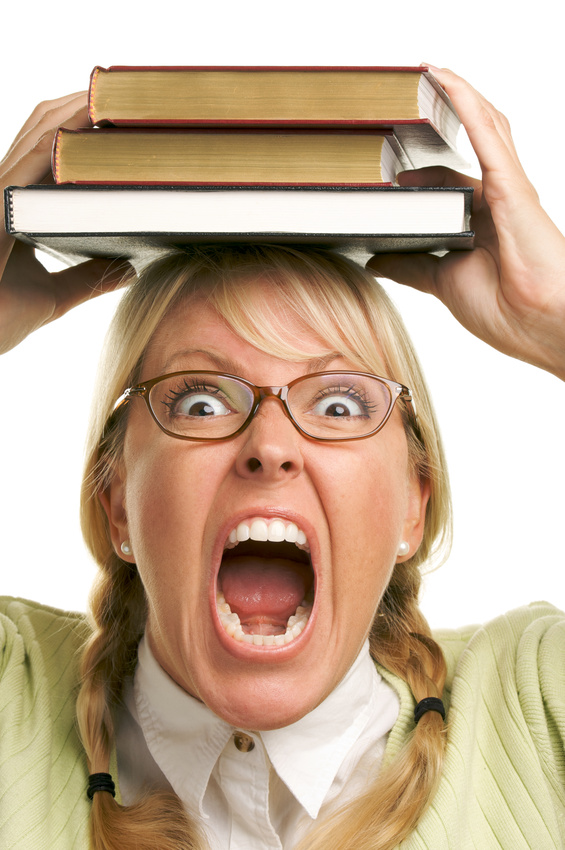 HOW TO PASS 
ASSIGNMENTS AND TEST
IN HIGH SCHOOL
STUDY SKILLS
1. No more than 5 Absences.
The easiest way to pass ALL of your classes is simple… make sure you’re in the class!!
2. No Zero’s!!!
Teachers will always give grades for assignments, projects, or test.
Zero’s mean they did not get the assignment, project or you did not take the test.
0+0+100 = 100 divided by 3 grades = 33  
100+80+50 = 230 divided by 3 grades = 77 
Every Grade Counts.
TURN IN ALL ASSIGNMENTS ON TIME!!!
3. Organize and Prioritize
Keep an agenda, calendar, assignment book, etc.
 
Write down dates for when assignments, projects, test are due.

Keep a separate notebook for each class.

Clean out your book bag at least once a week and reorganize paper by subject.
4. The SLANT Method
S- Sit up in your desk (and definitely don’t sleep!)
 
            L- Listen to the teacher
 
                A- Ask questions if you need help or want tips 
                          from the teacher on HOW TO STUDY

                      N- Nod your head at the teacher when they
                              are talking…it lets them know you are
                               listening.

                               T- Track the teacher with your eyes as
                                    he/she walks around the room
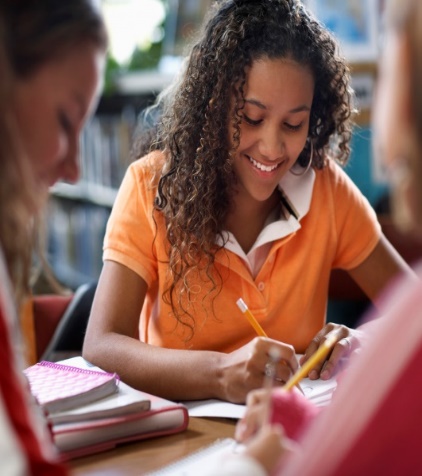 Five Test Taking Tips:
1. Use slow breathing to relax.

2. Look over the entire test to determine how long it is and where the most  points are.  Determine a time limit for each section.

3. Answer the easy questions first.  Often these questions will have clues to harder questions.

4. Go back to the harder questions.  Look for clues.  Eliminate any obvious  wrong  answers.  If you are still not sure of the correct answer, take your best educated guess.

5. Budget your time so that you have a few minutes left at the end to check  your answers.  Make sure you do not leave any blank.
GET INVOLVED - ATHLETICS
Football
Soccer- girl’s and boy’s
Cheerleading
Cross Country  - 
      boy’s and girl’s
Basketball – girl’s and boy’s
Track – boy’s and girl’s
Baseball
Softball for girl’s
GET INVOLVED - CLUBS
Academic Decathlon
Marching Band
FCA
Spanish Club
Drama
FBLA
Key Club
BETA Club
THINGS TO DO THIS YEAR:
Do your best in your classes!!!
Keep your book bag cleaned out.  Organization is the key.
Participate  in clubs, sports, organizations and community service
Sign up with www.gafutures.org 
Visit the College and Career Center in the parent room in the front of the school.
Develop good study habits, study every day even if you do not have homework. 
Keep  a to-do list and calendar of events/projects
Homework counts!!!
REMEMBER
The goal is to graduate on time. 
With your class,
With a high GPA, 2.5 or higher for college.
With a goal for what you want to do with your life after high school.  
College, Military, Work?????  
The choice is yours!!!
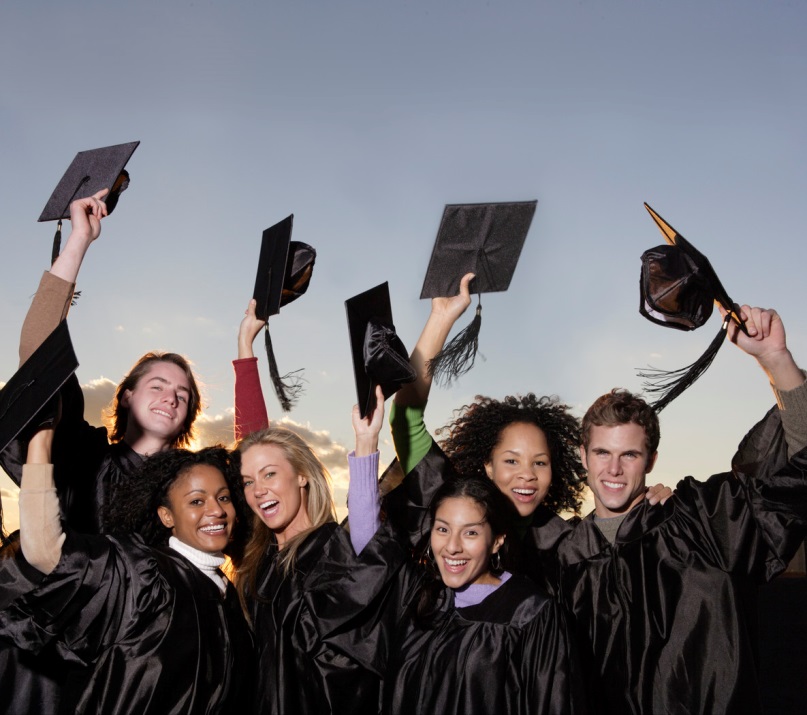